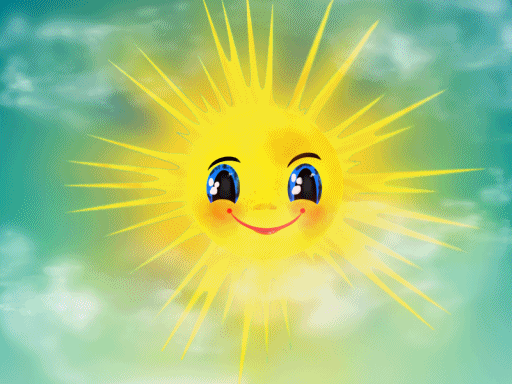 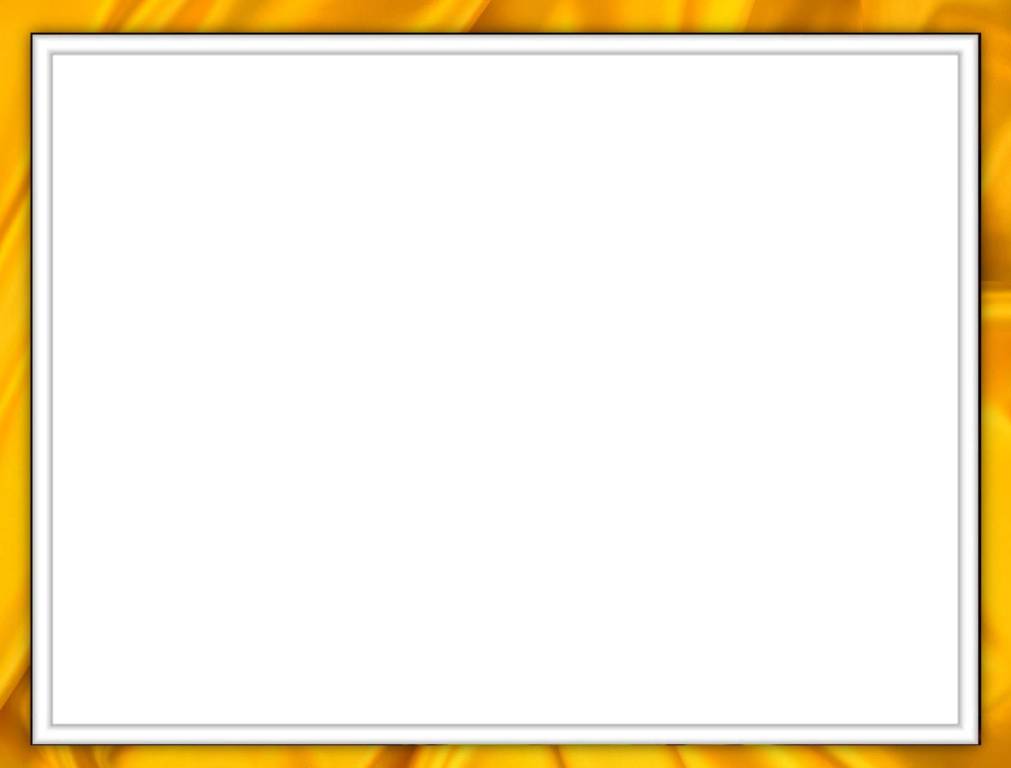 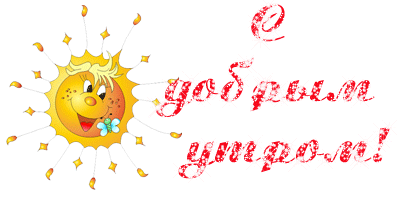 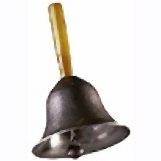 Весёлый прозвенел звонок,
Мы начинаем наш урок!
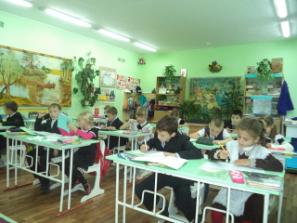 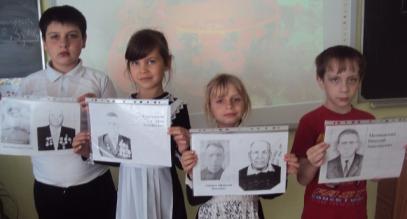 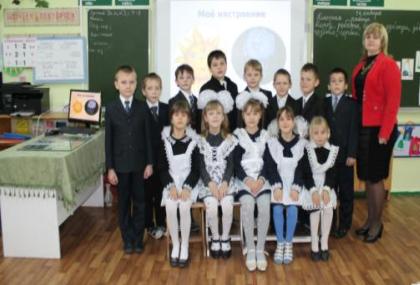 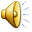 Утром солнышко проснулось
Всем ребятам улыбнулось.
Лучик тёплый, золотой,
Будет он нас согревать
И в учёбе помогать.
Нам дан во владение самый богатый, меткий, могучий и поистине
волшебный русский язык. Нет таких звуков, красок, образов и мыслей —
сложных и простых,— для которых не нашлось бы в нашем языке точного выражения.                                                       (К.Паустовский)
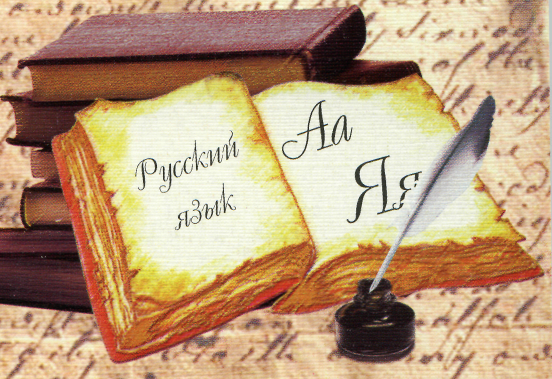 Мне русская речь, как музыка,
В ней слово звучит, поет.В ней дышит душою русскою
Создатель ее -  народ.           Н.Браун
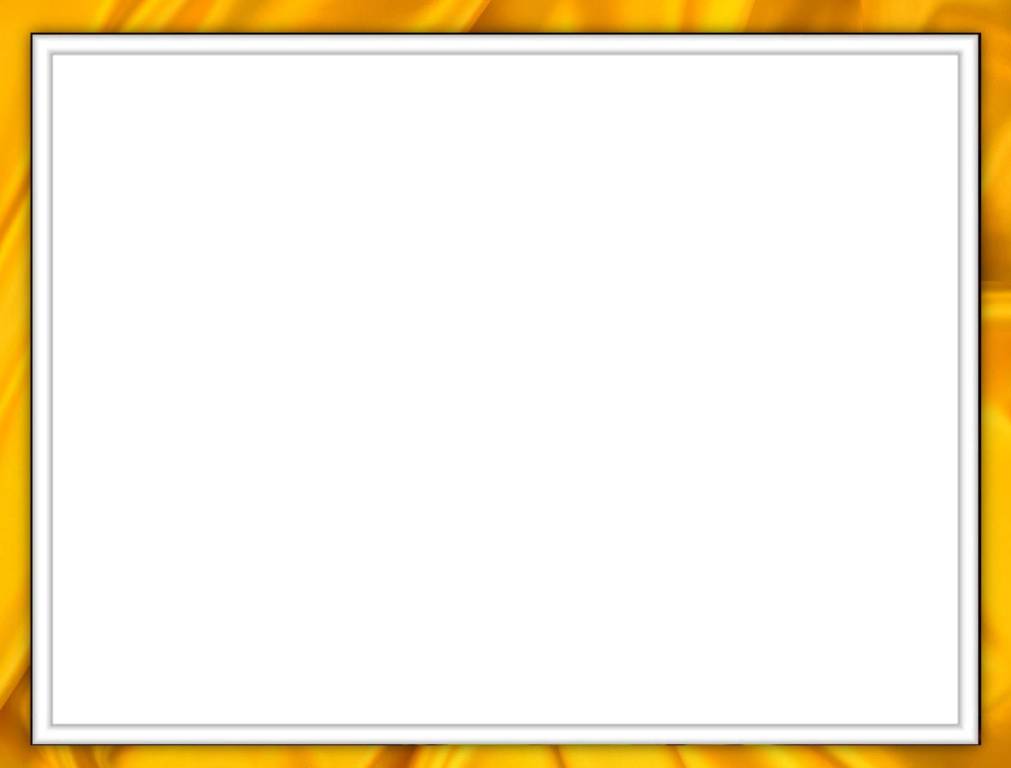 Из былины об Илье Муромце:
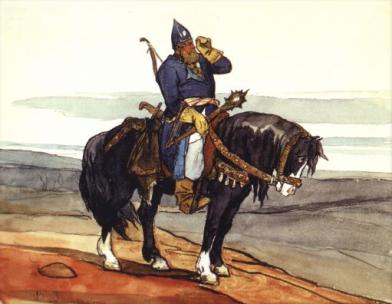 «Слово, оно что яблочко:
 с одного-то боку зелёное, 
так с другого  румяное. 
Умей, девица, 
повёртывать!»
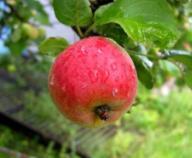 Девиз
 урока:
Умей говорить об одном и том же,
 используя разные выражения!
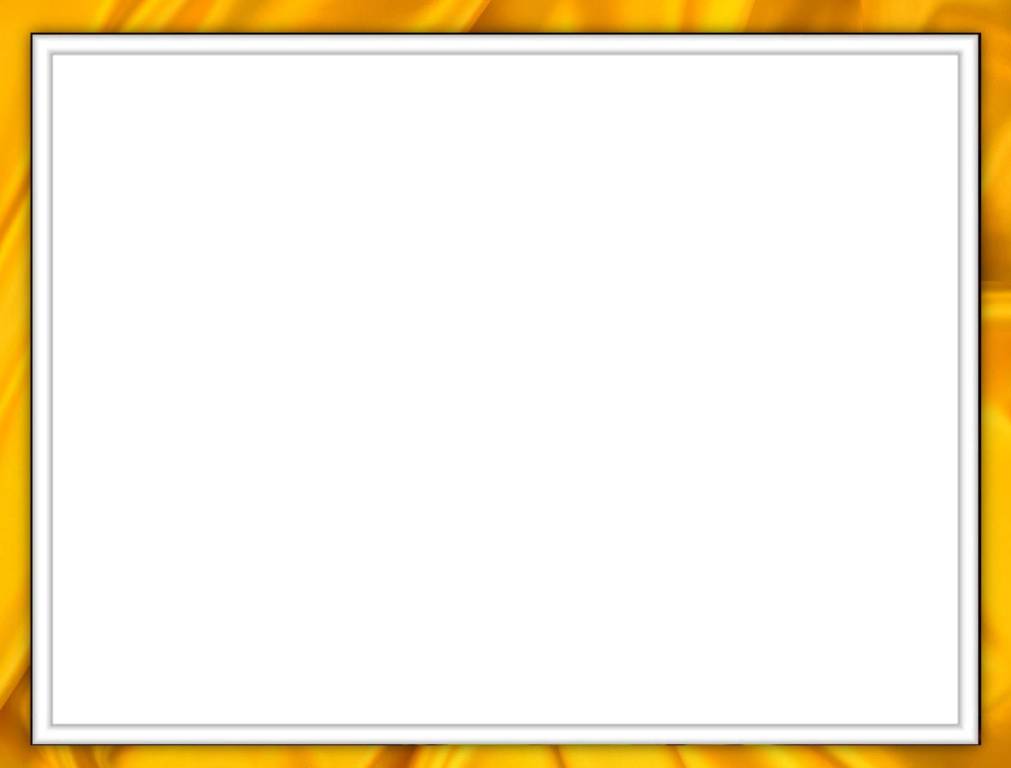 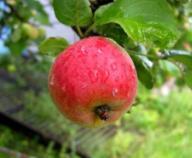 Игра 
«Волшебное яблочко»
ни свет, ни заря
Я сегодня встала очень рано.
Приехала к Вам издалека.
из-за тридевять земель
Очень хочется, чтобы наш
 урок прошёл замечательно
без сучка, 
без задоринки
А для этого нам нужно
 работать хорошо
не покладая рук
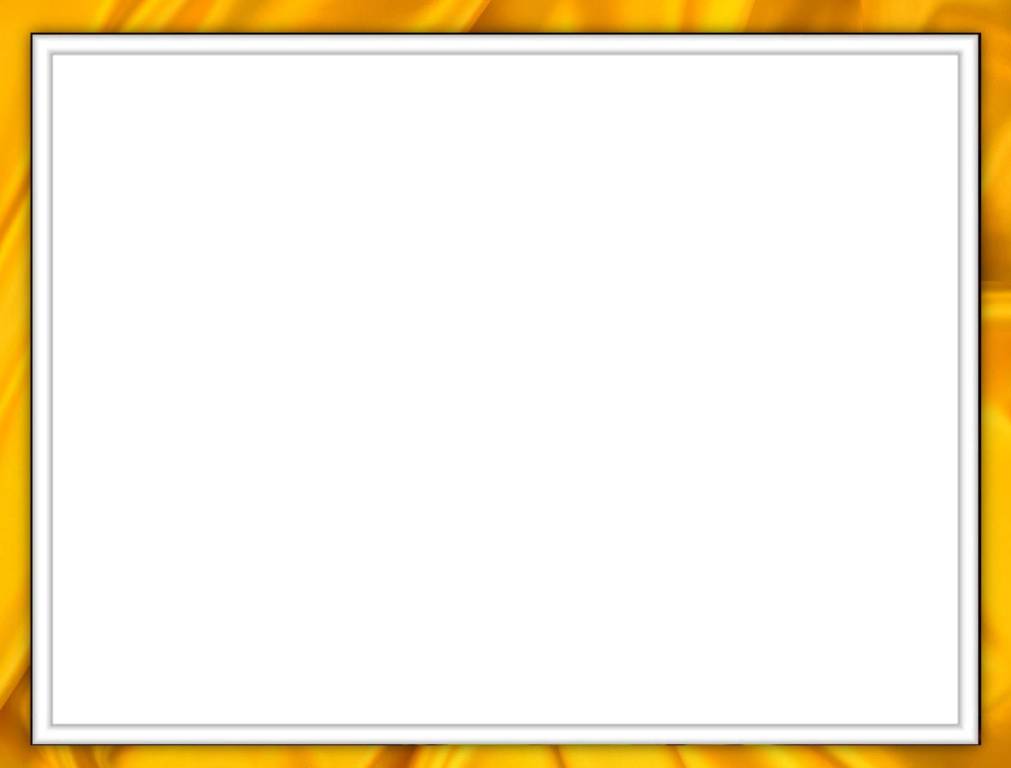 Определим тему нашего урока:
Устойчивые выражения
Мы познакомимся
с новыми устойчивыми выражениями,     с их тайнами.
Мы научимся
находить устойчивые выражения  
и объяснять их смысл, заменять устойчивые
 выражения  одним словом.
План урока
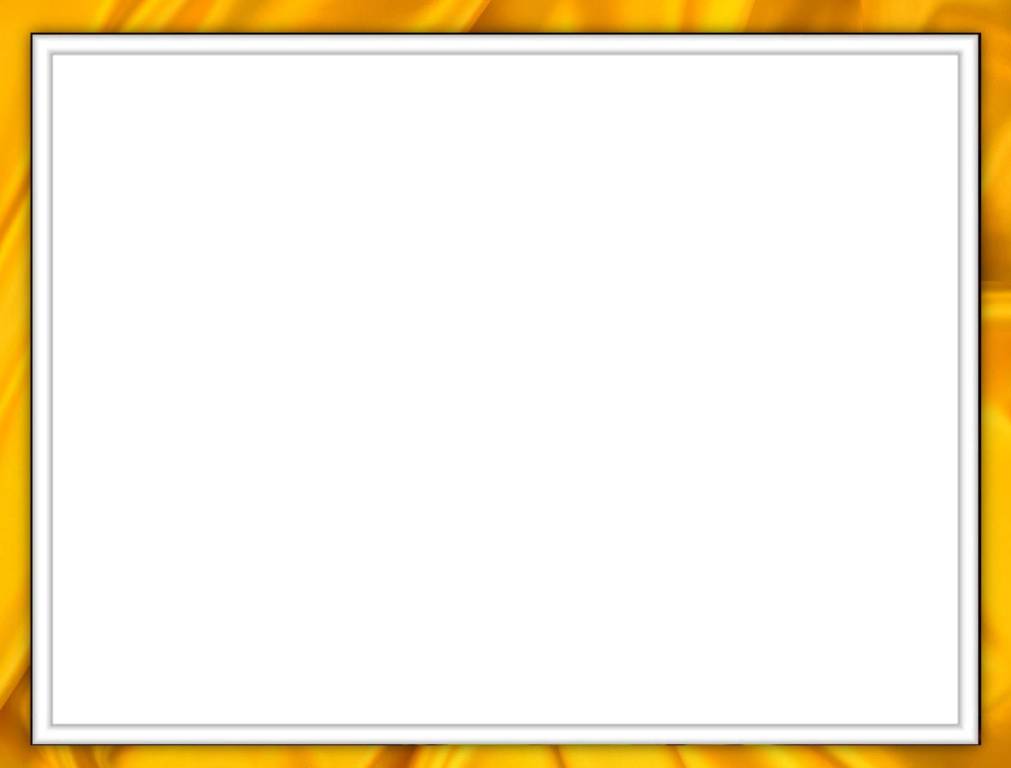 Терминологический словарь
Слова, противоположные по значению – это
антонимы
Слова, различные по звучанию и написанию,
 но близкие по смыслу - это
синонимы
Устойчивые сочетания слов – это
фразеологизмы
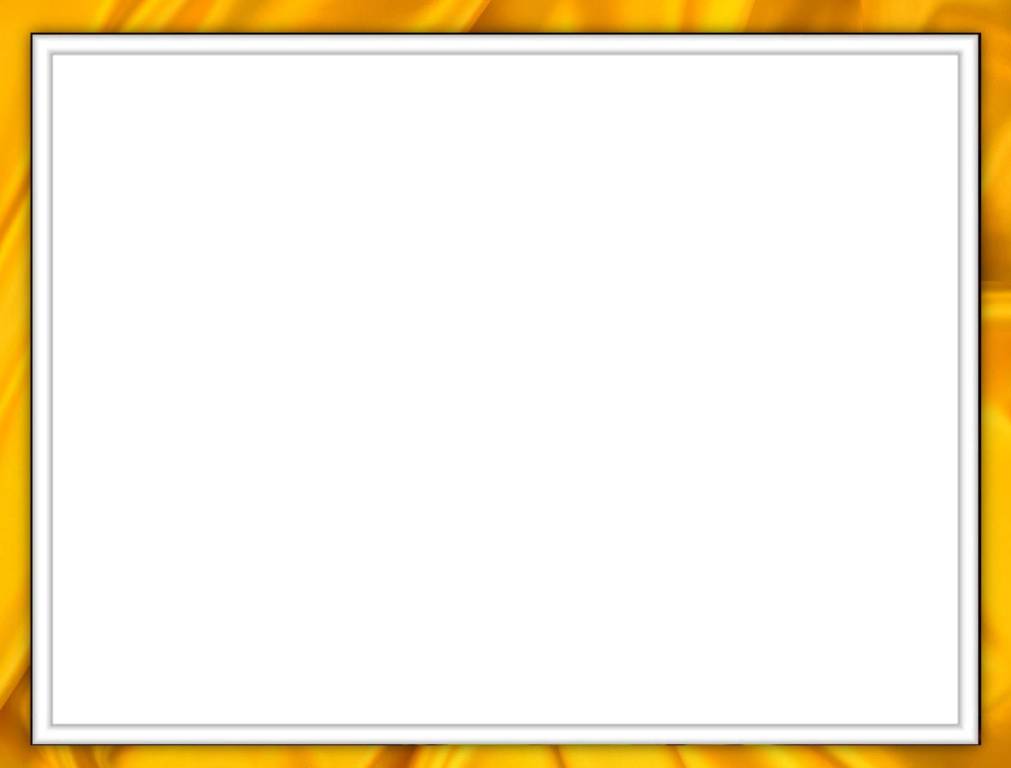 Ещё великий М. В. Ломоносов называл устойчивые сочетания «фразесами», 
« российскими пословиями». Родился новый раздел о языке – фразеология. Фразеологизмы по-своему отражают жизнь нашего народа с очень далёких времён, в них выражен дух народа, его история, обычаи
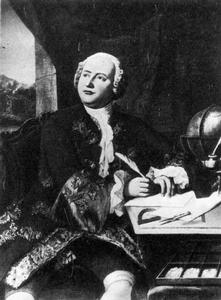 Фразеологизм 
(от греческого Фразис – выражение+ логос – учение) – неделимое устойчивое словосочетание, имеющее значение только всё в целом.
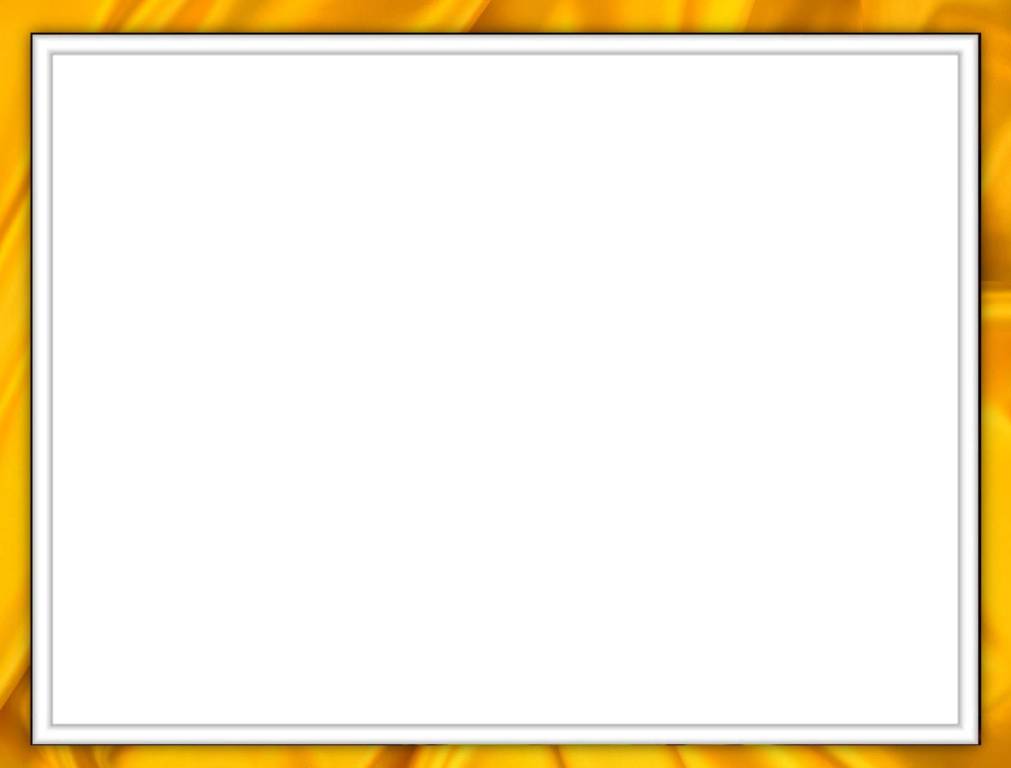 Разминка «Зоопарк»
1тайна
Вспомним фразеологизмы, которые мы уже знаем
Вставьте названия животных.
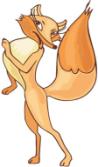 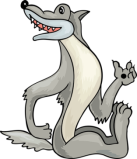 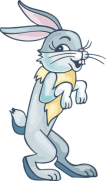 Голоден, как
Хитрый, как
Труслив, как
Нем, как
Болтлив, как
волк
лиса
заяц
рыба
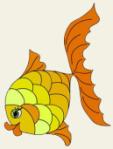 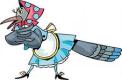 сорока
1 тайна фразеологизмов
В фразеологизмах мы не можем менять слова, мы их 
используем в речи в готовом виде, запоминая их.
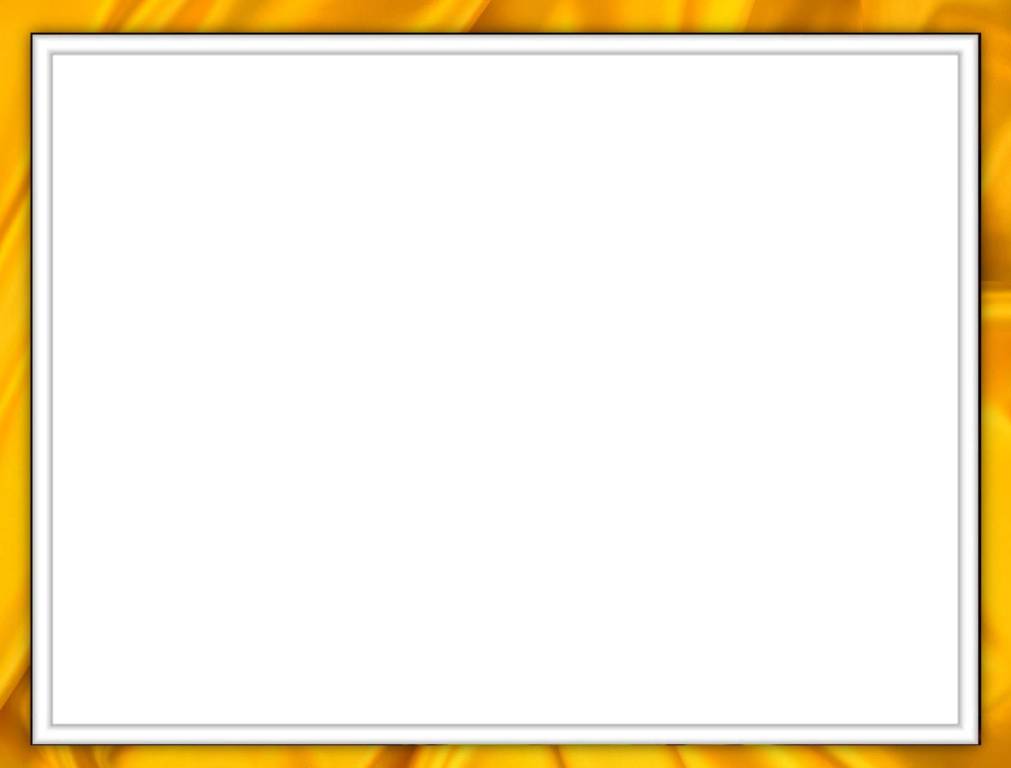 Давайте прочтём ещё фразеологизмы  и их значения и понаблюдаем, в прямом или 
переносном значении они употребляются
2 тайна
2 тайна фразеологизмов: большинство фразеологизмов
 употребляется в переносном значении
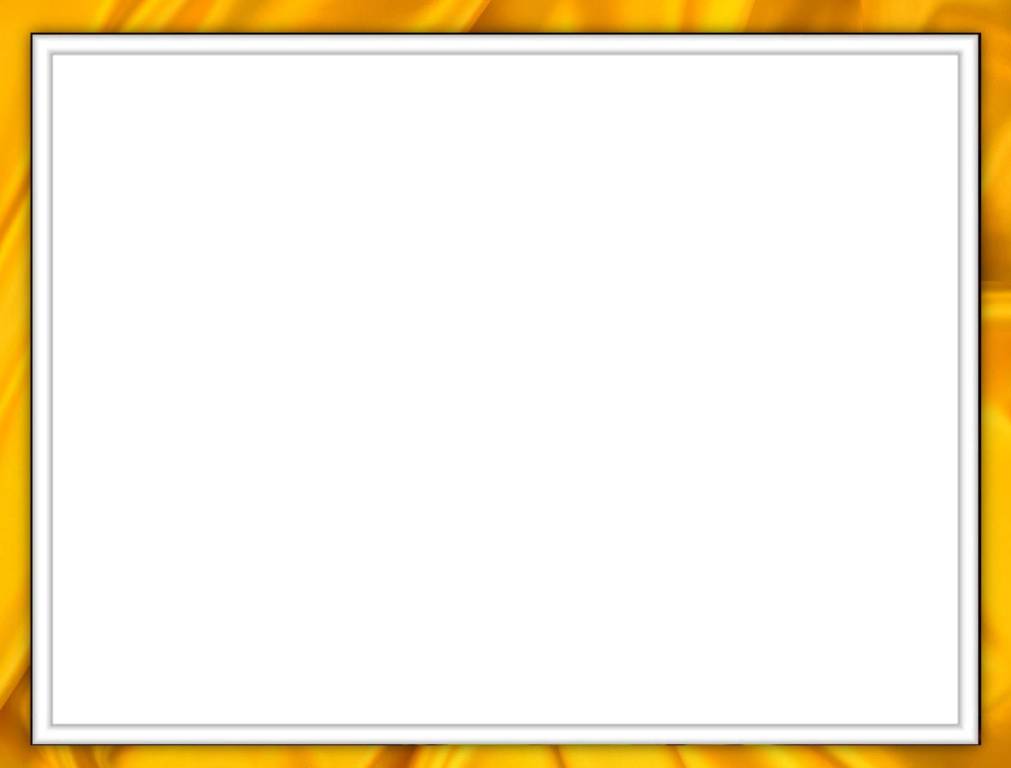 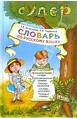 3 тайна
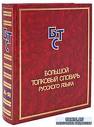 Наступать на одни те же грабли
- Подумаем, все  ли устойчивые выражения нам понятны?
Во второй части учебника откройте
 словарь устойчивых выражений (стр. 190),
что мы можем узнать из этого словаря?
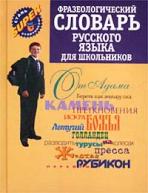 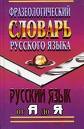 3 тайна фразеологизмов :
о значении
и происхождении фразеологизмов
можно узнать  в словарях.
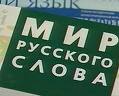 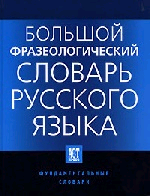 В интернете
ВЕСЕЛЫЙ ФРАЗЕОЛОГИЧЕСКИЙ СЛОВАРЬ   Автор словаря - Елена Лаврентьева. Рисунки Соны Адалян. Ссылка    на сайт
http://allforchildren.ru/kidfun/phrase00.php
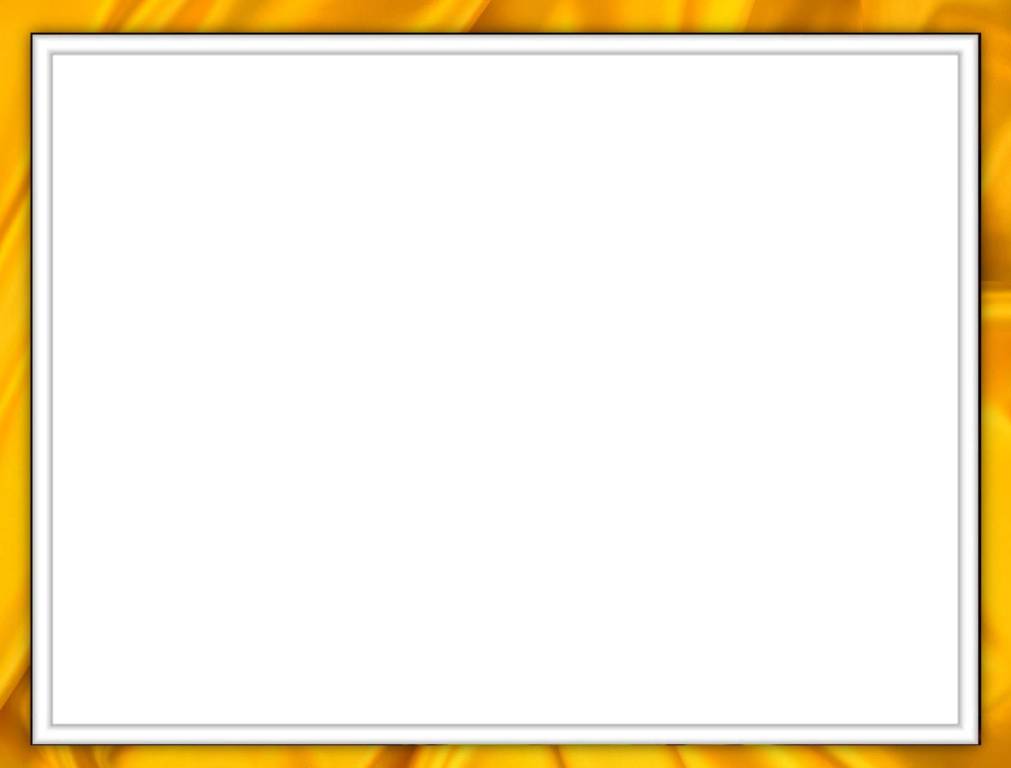 4 тайна
Замени фразеологизм одним словом
Плевать в потолок
Бить баклуши
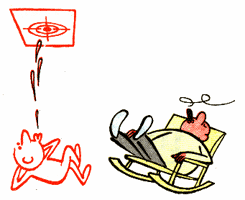 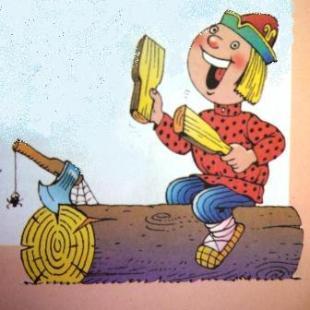 Бездельничать
Лентяйничать
4 тайна фразеологизмов
Фразеологизмы могут иметь синонимы, выраженные другим фразеологизмом
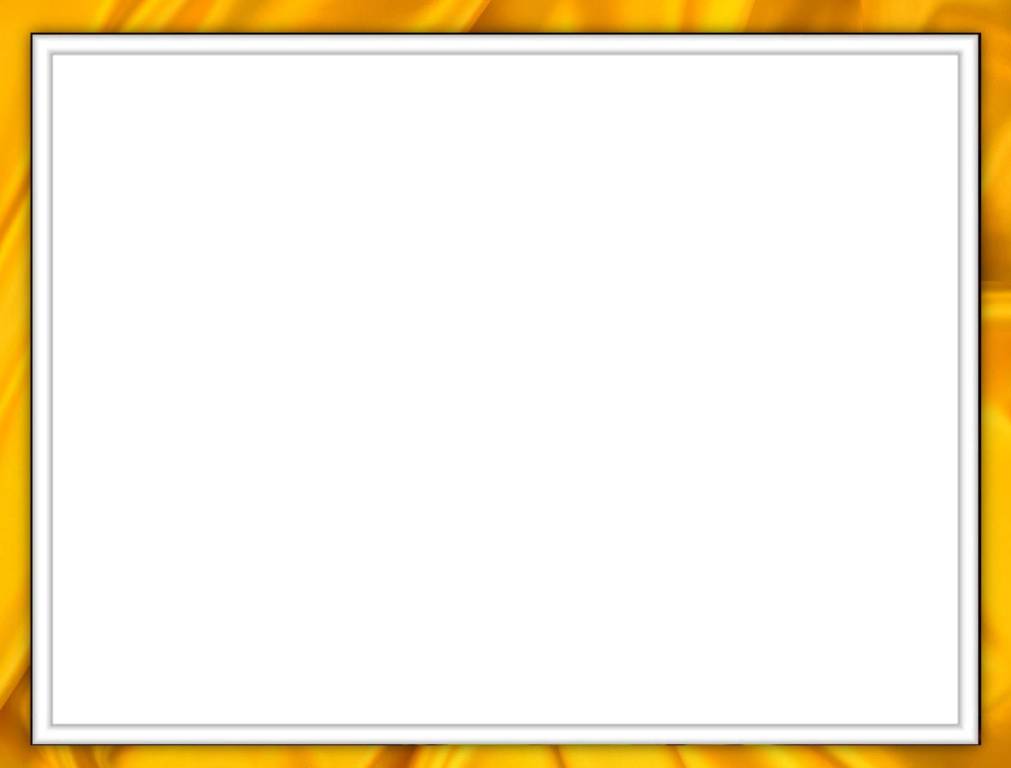 5 тайна
Замени фразеологизм одним словом
Кот наплакал
Куры не клюют
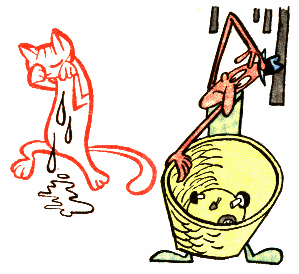 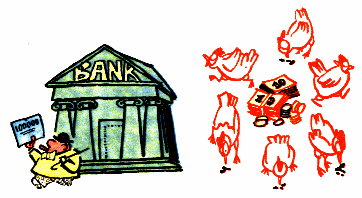 мало
много
5 тайна фразеологизмов
Фразеологизмы могут иметь антонимы, выраженные другим фразеологизмом
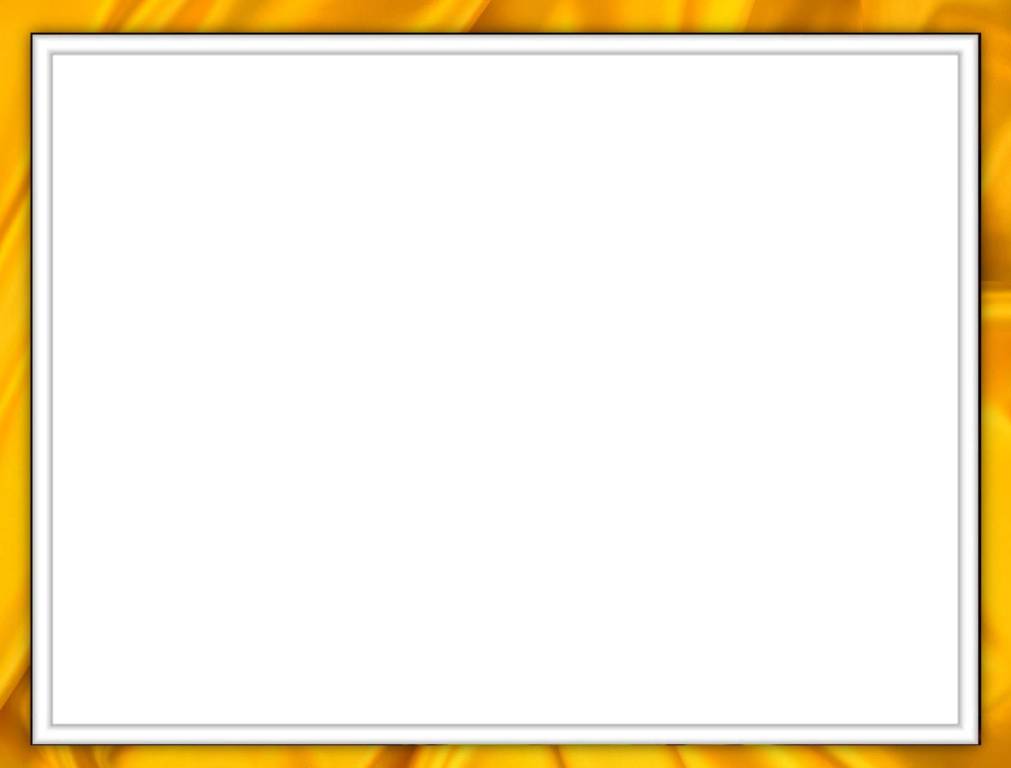 Физкультминутка
Газетная утка
Танец утят
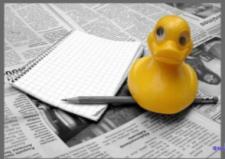 это придуманное сообщение 
о событиях, которых на 
самом деле не было.
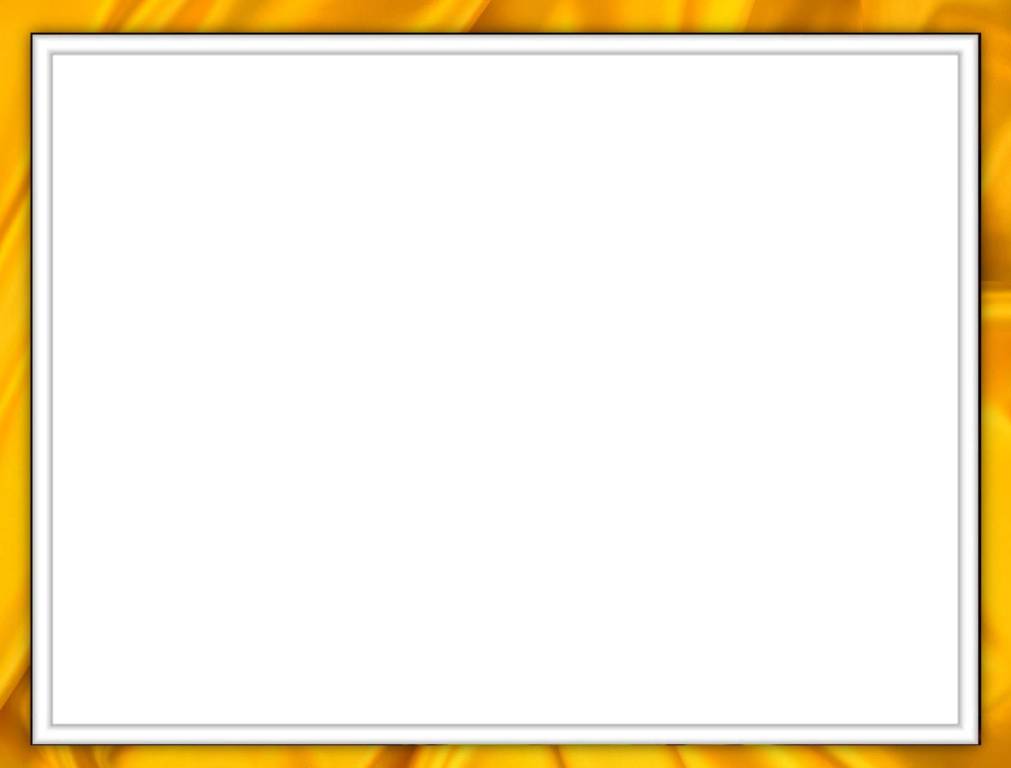 Упр. 1  Поработаем с текстом
"Три загадки"
Поссорились на перемене ребята. Один кричит:
 - Я тебе покажу, где раки зимуют!
А второй ему:
 - Ишь, разошелся, прямо из кожи вон лезет!
Тут подбежал к ребятам дежурный, давай их растаскивать. А они на него напустились:
- Все следишь! Наверное, и спишь с открытыми глазами!
А дежурный вдруг как крикнет:
- Стойте, ребята! Разгадайте-ка свои загадки!
- Какие такие загадки? - удивились ребята и разжали кулаки.                                                        Николай Сладков
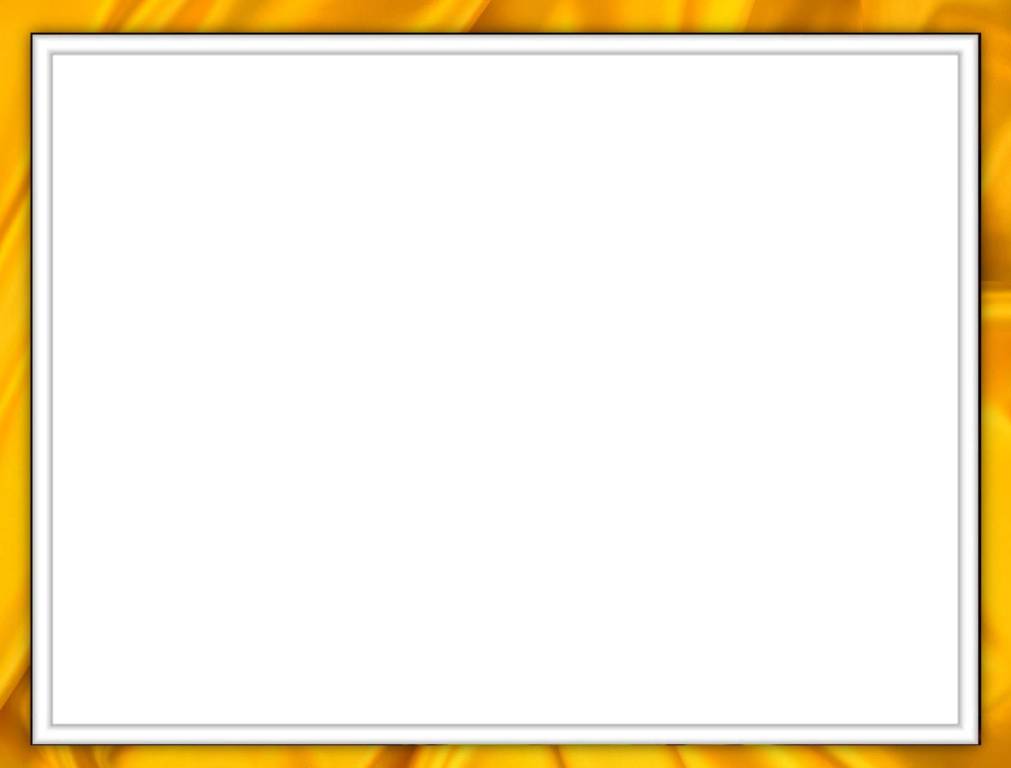 Упр.1   Поработаем с текстом
Три загадки
Поссорились на перемене ребята. Один кричит:
 - Я тебе покажу, где раки зимуют!
А второй ему:
 - Ишь, разошелся, прямо из кожи вон лезет!
Тут подбежал к ребятам дежурный, давай их растаскивать. А они на него напустились:
- Все следишь! Наверное, и спишь с открытыми глазами!
А дежурный вдруг как крикнет:
- Стойте, ребята! Разгадайте-ка свои загадки!
- Какие такие загадки? - удивились ребята и разжали кулаки.
                                                                                    Николай Сладков
_______________________________
_______________________________
____________________________________
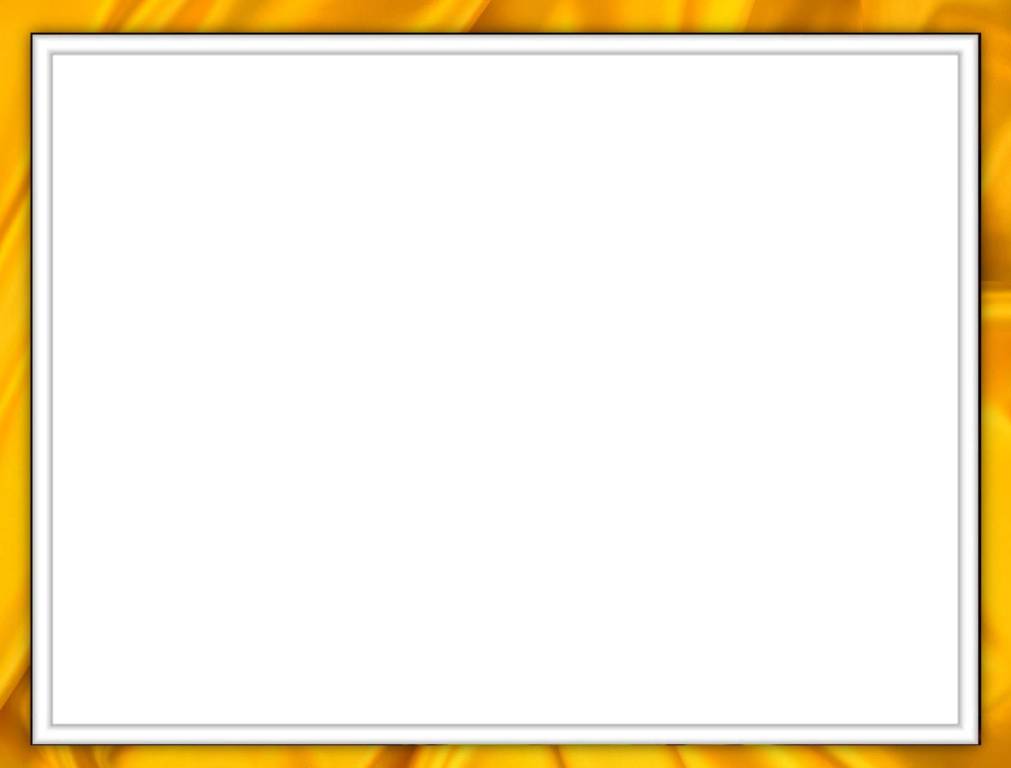 Поработаем  в парах
Упр.2
Задание. Вставьте пропущенные буквы, вспомнив 
изученные орфограммы. Подчеркните фразеологизмы.
ш
Бабу…ки ворчали:  Не было печал…,  Как р…дились внуки, Нам св…зали руки.
и
____________________
о
я
___________________
(А.Шибаев)
Список значений фразеологизмов
1. Лишить возможности действовать свободно.
2. Восклицание, выражающее досаду, обиду.
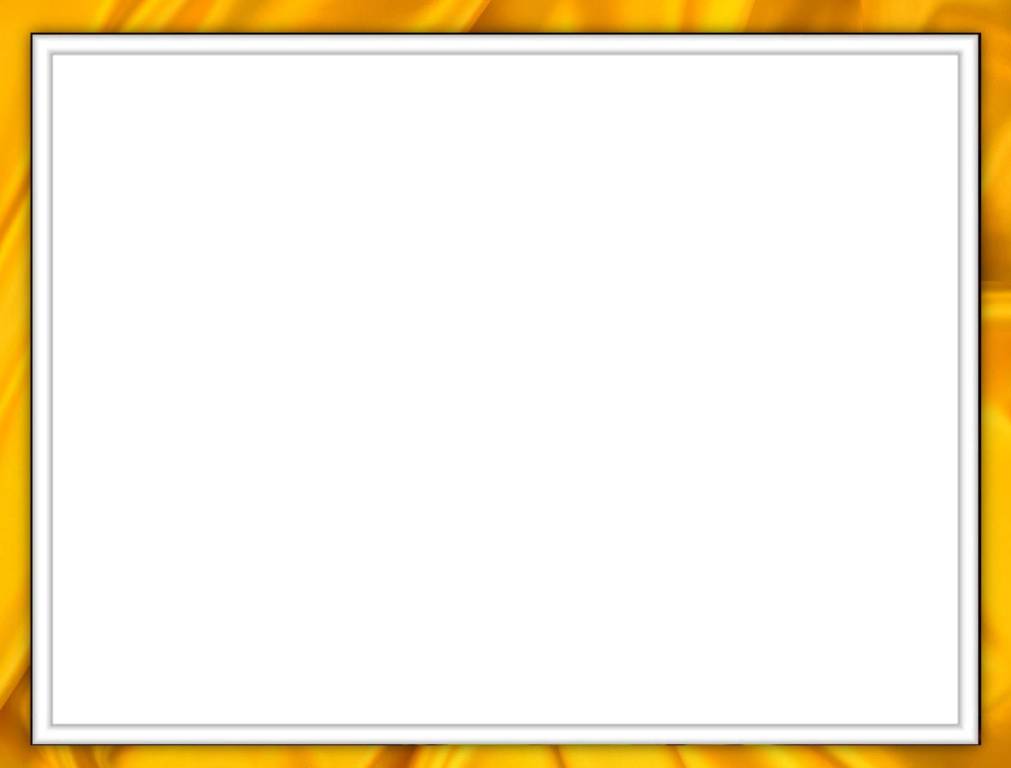 Упр.3
Самостоятельная работа по уровням
1-й уровень –Подобрать к каждому слову фразеологический оборот 
из правой колонки,  соединить стрелками 
Молчать                        кот  наплакал
Тесно                             держать язык за зубами
Мало                              яблоку негде  упасть.
2-й уровень  Записать фразеологизм по его  значению
Говорят о тех, кто крепко дружит, всегда вместе  -
Заняться делом серьёзно-
водой не разлить
взять быка за рога
3-й уровень Найти и подчеркнуть предложения с фразеологизмом.
Я не нашел себе места и встал в коридоре.Отец не находил себе места от волнения.За едой малыш прикусил язык и заплакал.Он чуть было не проговорился, но вовремя прикусил язык.
_________________
_______________________
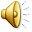 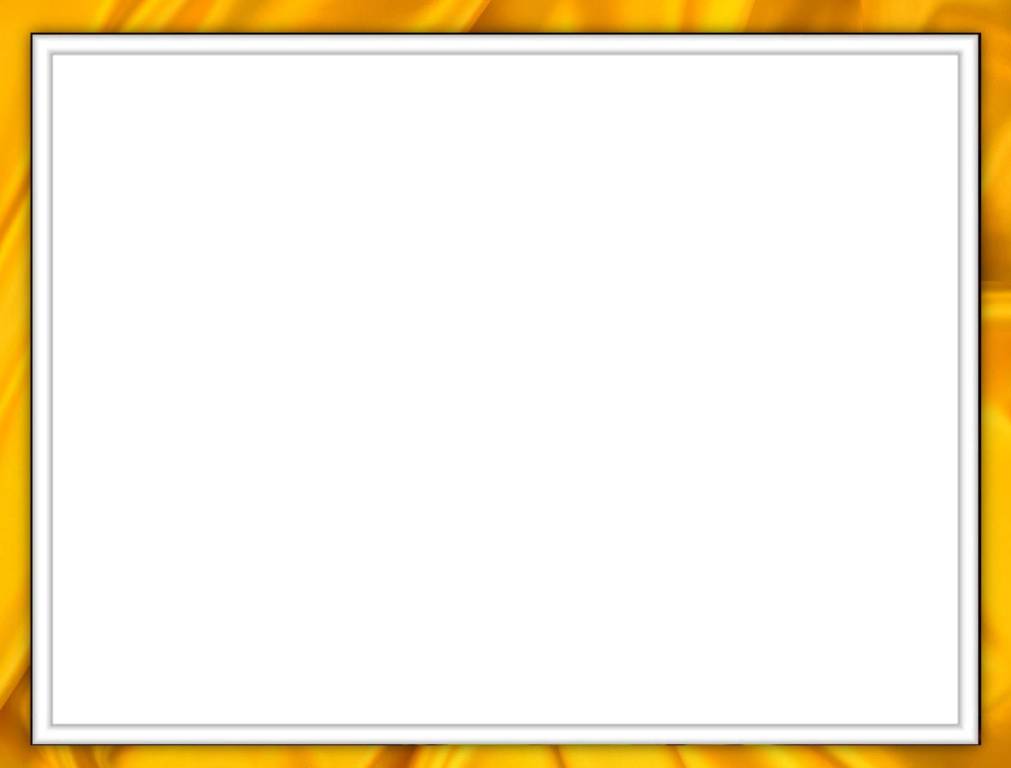 Поработаем в группах
Упр.4
Задание: Составить рассказ или придумать сценку 
на данную тему, используя устойчивые выражения
1 группа         Мой друг.
Водой не разольёшь, золотые руки, светлая голова.
2 группа         На уроке. 
Ворон считал, душа в пятки ушла, заплакал в три ручья.
3 группа     На перемене.
Сломя голову, и в ус не дует, где раки зимуют.
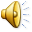 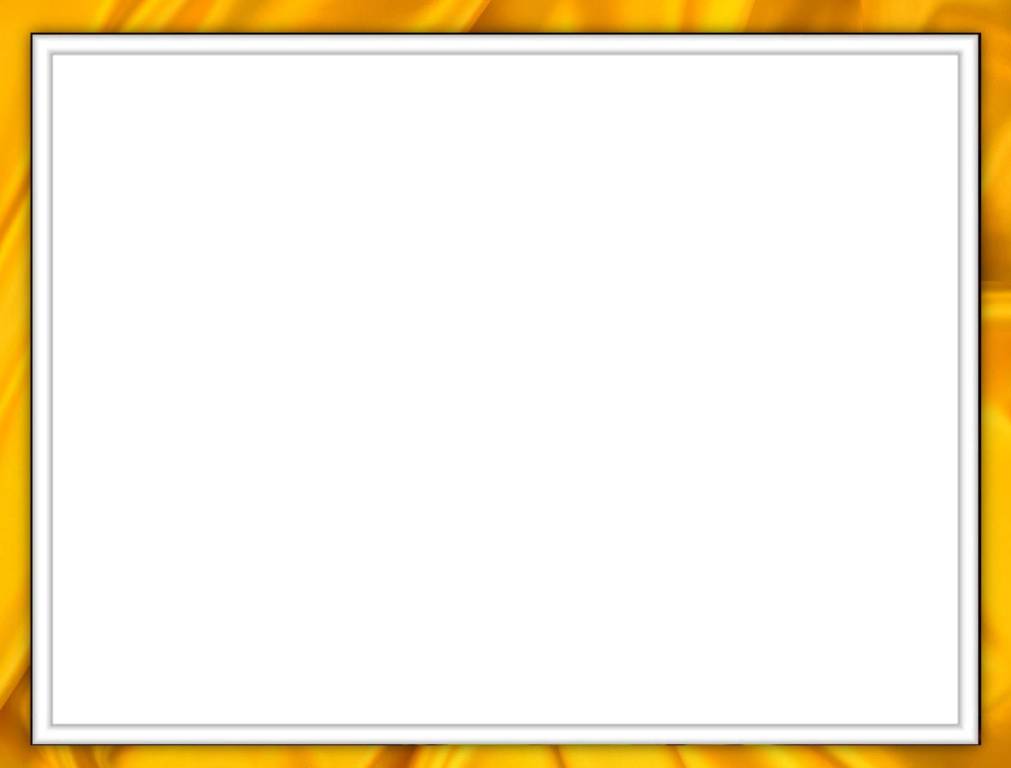 Поработаем в группах
Упр. 4
Задание: Составить рассказ или придумать сценку 
на данную тему, используя устойчивые выражения
1 группа         Мой друг.
Водой не разольёшь, золотые руки, светлая голова.
2 группа         На уроке. 
Ворон считал, душа в пятки ушла, заплакал в три ручья.
3 группа     На перемене.
Сломя голову, и в ус не дует, где раки зимуют.
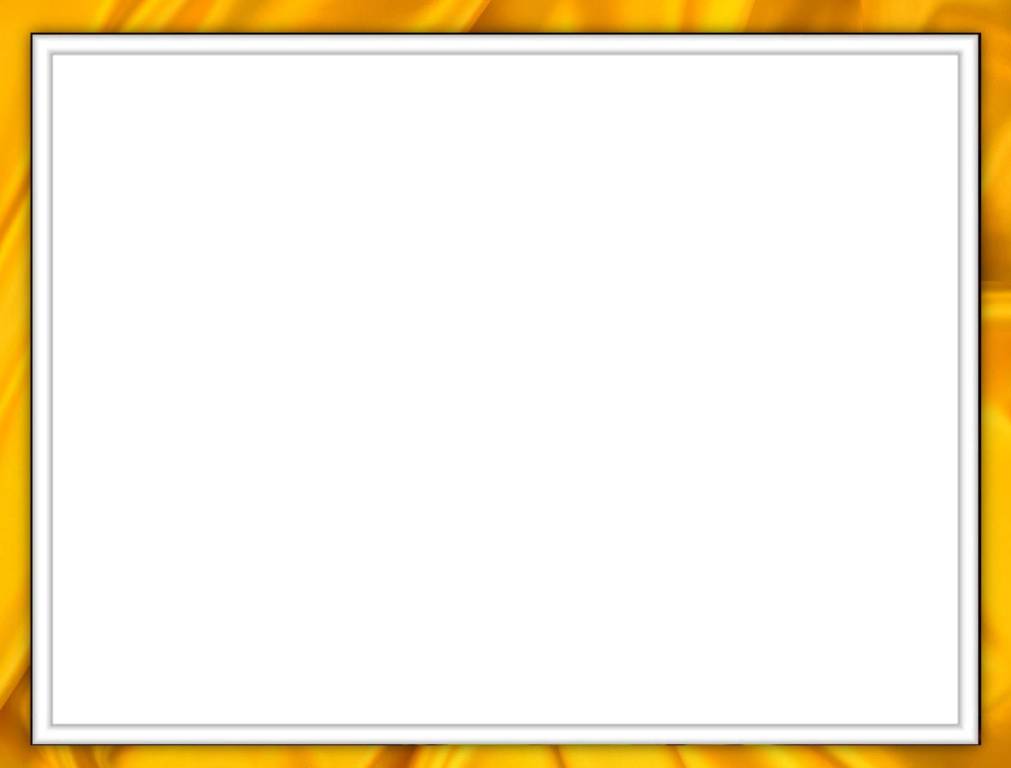 Домашнее задание по выбору:
выполнить упражнение 
из самостоятельной работы, 
которое не выбрал на уроке.
2) выписать 3-4 фразеологизма из басен
 И. А. Крылова, 
3) нарисовать иллюстрации к фразеологизмам, 
которые запомнились.
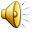 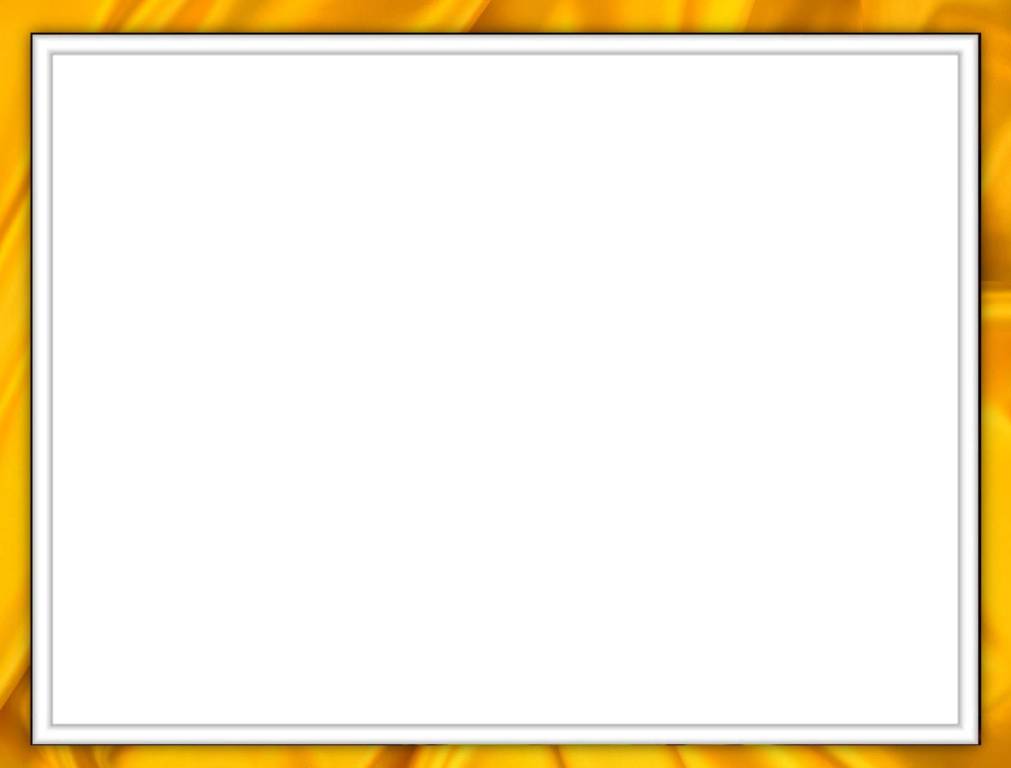 Итог урока
-С каким новым понятием познакомились на уроке?
-Чему научились?
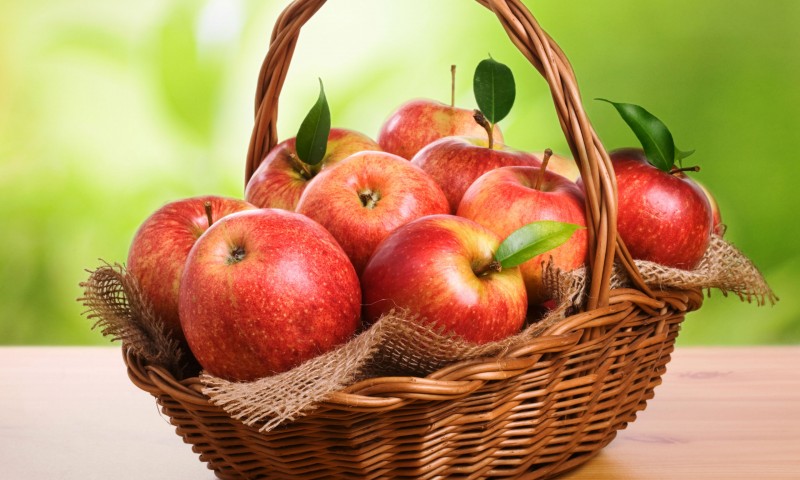 Зачем это нам нужно?
Сегодня на уроке …
Я вспомнил…
Я узнал…
Я научился …
Мне нужно еще узнать…
Спасибо за работу!
Я работал не покладая рук.
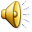 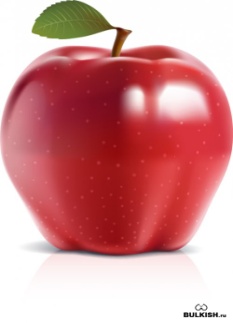 Я устал, но взял себя в руки.
Я переливал из пустого в порожнее.
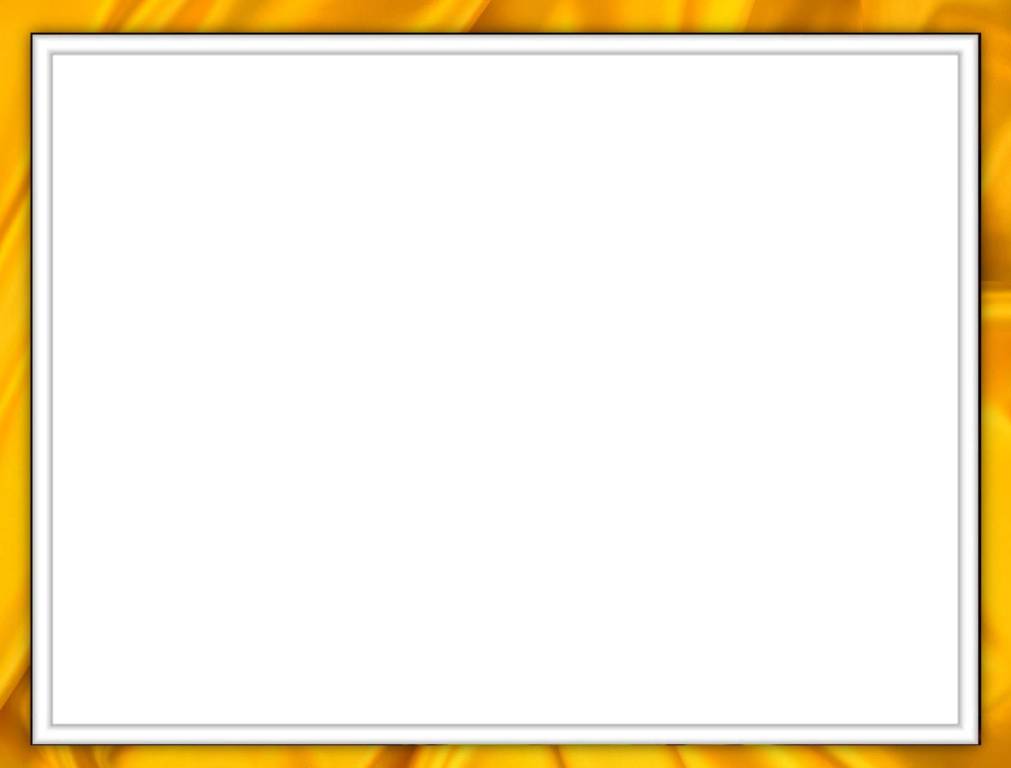 Конец- делу венец!
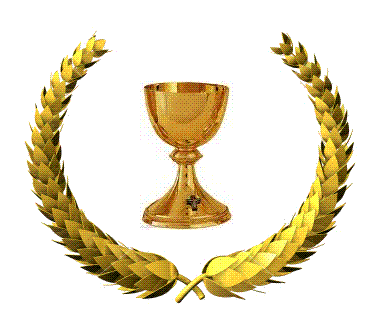 Спасибо за работу!
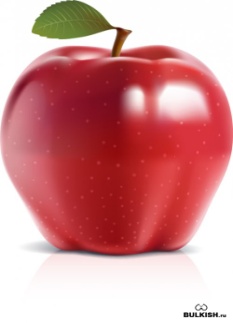 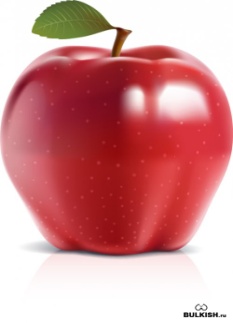 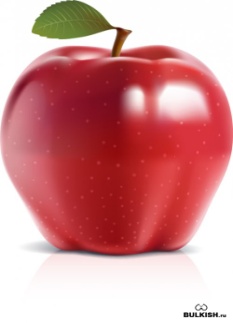 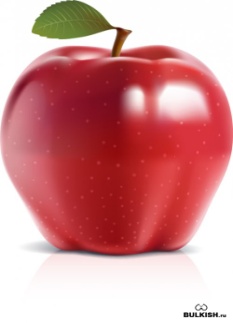 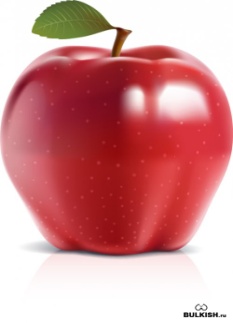 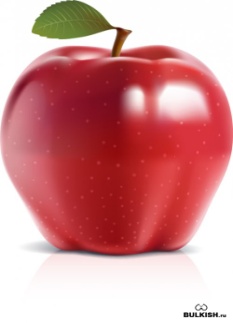 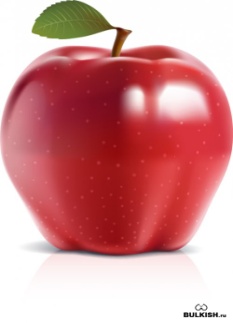 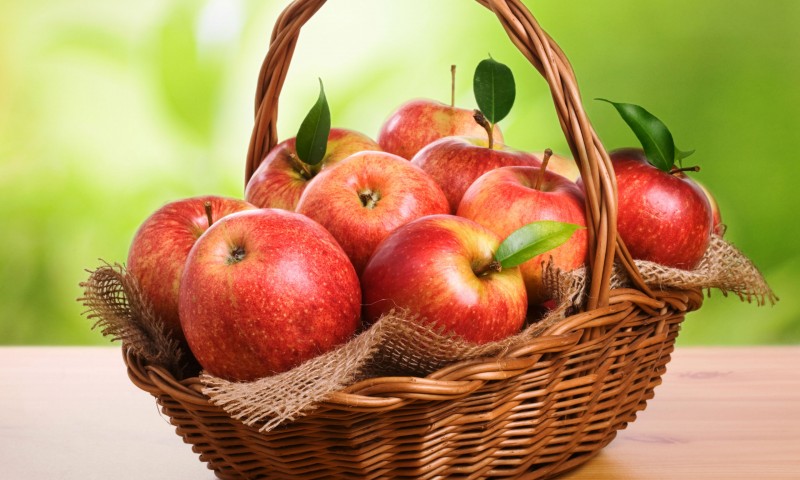 Берегите русский язык! Чаще используйте фразеологизмы!!!